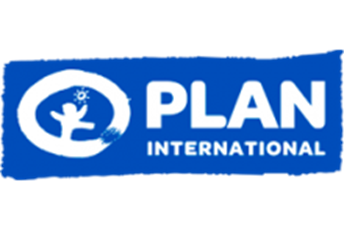 AVANCES EN EXENCIÓN DE IMPUESTOS PLAN/FONDO MUNDIAL
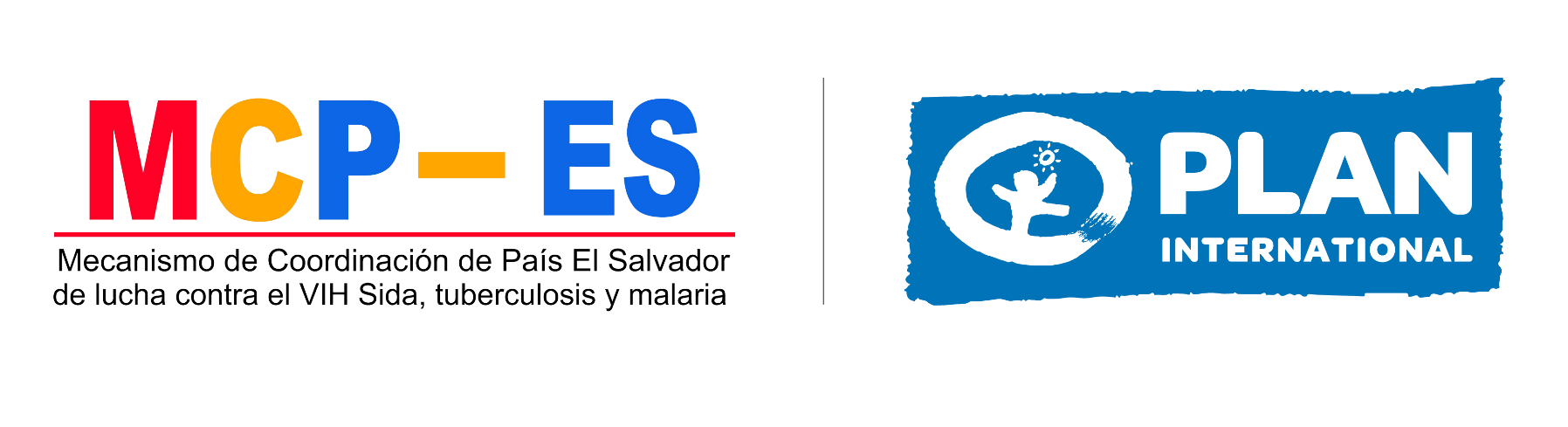 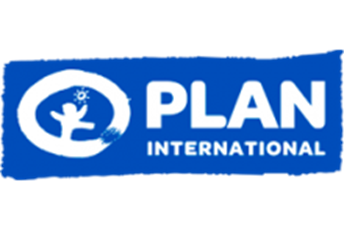 GESTIONES REALIZADAS CON INSTANCIAS ESTATALES, PARA LA OBTENCIÓN DE LA EXENCIÓN DE IMPUESTOS
Con fecha 19/08/2017, se sostuvo reunión con Ing. Roberto Solorzano, Viceministro de Hacienda y representación de Plan Internacional, en dicha reunión se solicitó que por parte del Ministerio de Hacienda se realizare un análisis del Acuerdo Marco entre el Fondo Mundial de la Lucha contra el VIH, la tuberculosis, la malaria en la República de El Salvador, Acuerdo Ejecutivo No. 371, del Ramo de Relaciones Exteriores de aprobación y Decreto legislativo No. 341, en lo pertinente al Ramo de Hacienda que corresponde a la Exención de impuestos a Receptores principales y Sub Receptores que ejecuten recursos del Fondo Mundial y de ésta manera se legitime por dicha cartera de Estado el referido acuerdo para su estricto cumplimiento
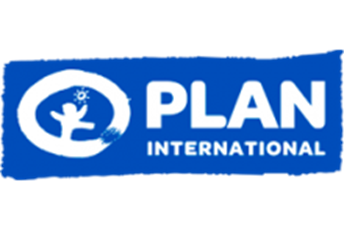 GESTIONES REALIZADAS CON INSTANCIAS ESTATALES, PARA LA OBTENCIÓN DE LA EXENCIÓN DE IMPUESTOS
Al respecto el Ingeniero Solórzano, manifestó que el Ministerio de Hacienda, debe conocer y analizar el caso en particular desde el aspecto tributario y jurídico, motivo por el cual se proporcionaron copias del Acuerdo Marco y algunas gestiones que el MCP-ES, ha realizado en relación a exención de impuestos. A su vez  como Plan se asumió el compromiso de enviar información detallada sobre la base de exención de impuestos y los documentos de respaldo, dirigida al Ingeniero Solórzano con copia al licenciado Sergio de Jesús Gómez, Director de Impuestos Internos de Ministerio de Hacienda,  con el objetivo de obtener pronunciamiento ministerial
Con fecha 31 de agosto 2017, se elaboró y entregó carta e informe con atestados que respaldan la legitimidad de la exención de impuestos en financiamiento de programas y proyectos financiados con Fondo Mundial
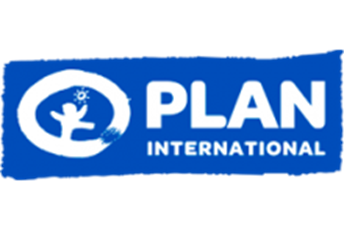 Resolución por parte Ministerio de Hacienda en tema de exención de impuestos para subvención Fondo Mundial/República de El Salvador
Con fecha 29/09/2017 , se recibe oficio emitido por Viceministro de Hacienda en relación a exención de impuestos, la cual taxativamente dice lo siguiente  
“…Debe observarse que las compras y/o importe de cualquier bien o servicios efectuados con fondos de la subvención a través del receptor principal o de un receptor, gozaran por el Ministerio de Ley, y sin necesidad que medie una certificación al respecto de los beneficios fiscales, que señala el Acuerdo Marco, el cual siguió todo el proceso de Ley establecido en el Artículo 144 de la Constitución de la República de El Salvador
….Finalmente se estima pertinente que cada Receptor y Sub Receptor de los programas relativos al Acuerdo Marco se avoque mediante escrito tanto a la Dirección de impuestos Internos y la Dirección de aduanas a efecto de solicitar el pronunciamiento concerniente a la aplicabilidad del Acuerdo Marco y su respectivo Acuerdo de Subvención y acreditar la calidad de los fondos al momento de efectuar las operaciones respectivas…”
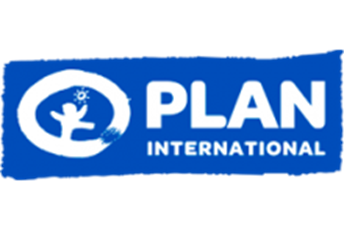 Actualmente se está trabajando en la recopilación de documentos debidamente certificados, que legitiman a cada una de las organizaciones sub receptoras como socios en la subvención, y que estos formen parte integral del escrito de aplicabilidad de Acuerdo Marco de exención otorgado Ministerio de Hacienda
Plan, dará acompañamiento y asistencia técnica para que Sub Receptores puedan realizar la gestión ante el Ministerio de Hacienda para que a través de la Dirección de impuestos internos y Dirección de Aduanas,  se de el fiel cumplimiento al Acuerdo Marco en lo pertinente a exención de impuestos. (éste es un trámite personalísimo que debe realizarse directamente por  SR/apoderado legal)